Generative AI and Language Understanding: Part 7
Sandiway Fong
University of Arizona
The famous Buffalo sentence
Wikipedia page:
https://en.wikipedia.org/wiki/Buffalo_buffalo_Buffalo_buffalo_buffalo_buffalo_Buffalo_buffalo
Parse:
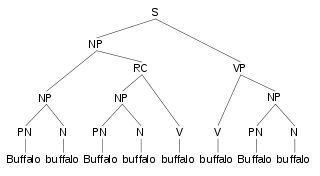 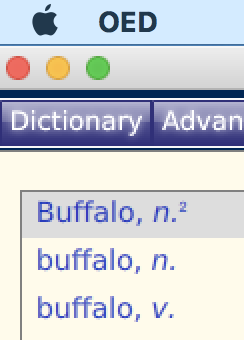 S = sentence, NP = noun phrase, RC = relative clauseVP = verb phrase, PN = proper noun, N = noun, V = verb
The famous Buffalo sentence
Word Senses for buffalo
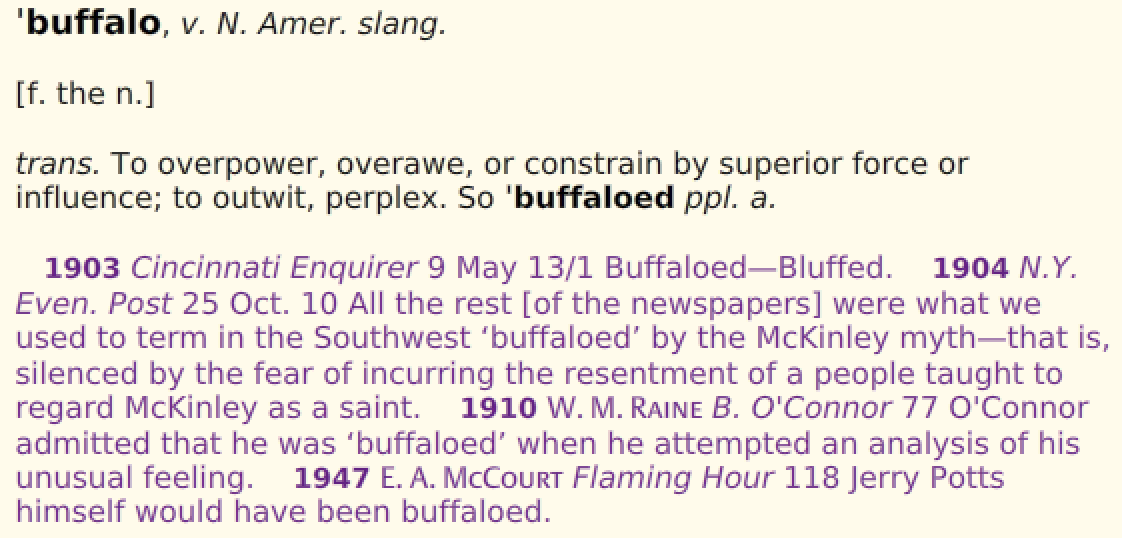 The famous Buffalo sentence
See also ChatGPT-4 response in later slides
The famous Buffalo sentence
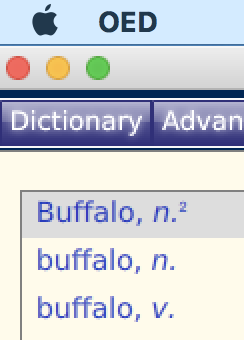 The famous Buffalo sentence
ChatGPT's answer is incomplete, it doesn't really know how to parse.
Why? See next slide
The famous Buffalo sentence
But if it knew parsing, it would also know the relativized object reading
ChatGPT's answer: the relativized subject reading
The famous Buffalo sentence
Python nltk code:
Python interpreter:
>>> import nltk
>>> f = open('buffalo.txt','r')
>>> raw = f.read()
>>> raw
"S -> NP VP\nNP -> NNP NNS\nVP -> VBP NP  \nVP -> VBD NP  \nNNP -> 'Buffalo'\nNNS -> 'buffalo'\nVBP -> 'buffalo'\nVBD -> 'buffaloed'\nNP -> NP RELC\nRELC -> REL RELS  \nRELC -> RELS  \nREL -> 'that'\nRELS -> NP VPREL\nVPREL -> VBP\nVPREL -> VBD\n"
>>> cfg = nltk.CFG.fromstring(raw)
>>> p = nltk.ChartParser(cfg)
>>> for t in p.parse(['buffalo'] * 8):
...     t.draw()
...
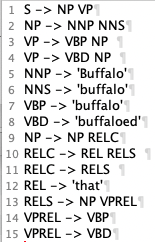 buffalo.txt
The famous Buffalo sentence
To verify that ChatGPT has no knowledge of the Buffalo sentence syntax, we can try a longer sentence.
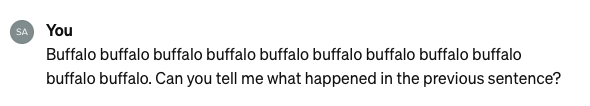 The famous Buffalo sentence
We have added three more buffalo words to the sentence.
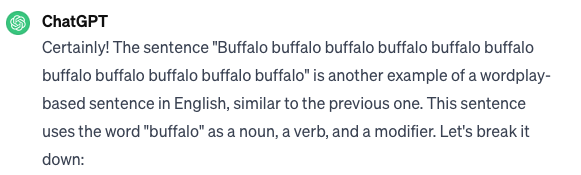 The famous Buffalo sentence
Incorrect!
Same response as for the 8 buffalo sentence.
ChatGPT-4
ChatGPT-4